L’intelligence artificielle à l’école
Présentation inspirée par Copilote et par le spécialiste des « petites cellules grises », HERCULE POIROT
[Speaker Notes: L'Intelligence artificielle me fait penser aux petites cellules grises d'Hercule Poirot. J'aimerais savoir ce qu'il penserait de l'introduction de l'intelligence artificielle dans l'enseignement secondaire. Étant donné que Poirot est un personnage de roman et que l'auteure, Agatha Christie, est décédée il y a prèsqu'un demi-siècle, j'ai eu recours à l'intelligence artificielle pour cette présentation.]
alliés ou rivaux
Les cellules grises
Les algorithmes
Ellezelles, bas-relief de Watkyne
[Speaker Notes: Poirot, doté de ses petites cellules grises, apprécierait certainement les qualités des outils informatiques et leurs algorithmes. J'ouvre les parenthèses: Vous pouvez admirer ce bas-relief de Watkyne (Jacques Vandewattyne)  sur le pignon de la Maison des Collines à Ellezelles. David Suchet, qui incarne Poirot, a déjà visité Ellezelles. Je ferme les parenthèses. Revenons à nos moutons!]
Poirot compare...
Les cellules grises
Les algorithmes
Le regard analytique
La précision et l’efficacité
Les limites de l’IA
L’éthique et la confidentialité
Le développement des compétences critiques
La consommation d'énergie
[Speaker Notes: Comment Poirot réagirait-il face à la révolution technologique dans le domaine éducatif? Selon ma source, copilot, il pourrait traiter les thèmes suivants: le regard analytique, la précision et l'efficacité, les limites de l'intelligence artificielle, l'éthique et la confidentialité, le développement des compétences critiques et une perspective équilibrée.]
Un regard analytique d'un détective célèbre
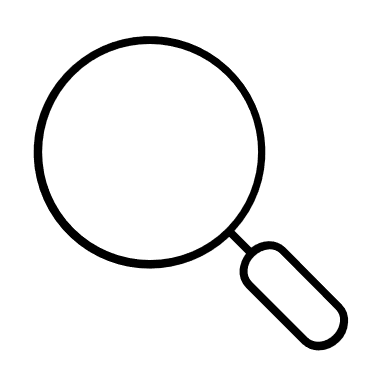 Méthodologie rigoureuse
Attention minutieuse aux détails
Analyse des faits, indices et témoignages
[Speaker Notes: Poirot abordait chaque mystère avec une méthodologie rigoureuse et une attention minutieuse aux détails.Il avait souvent recours à l'analyse des faits, des indices et des témoignage, toujours en utilisant ses petites cellules grises.]
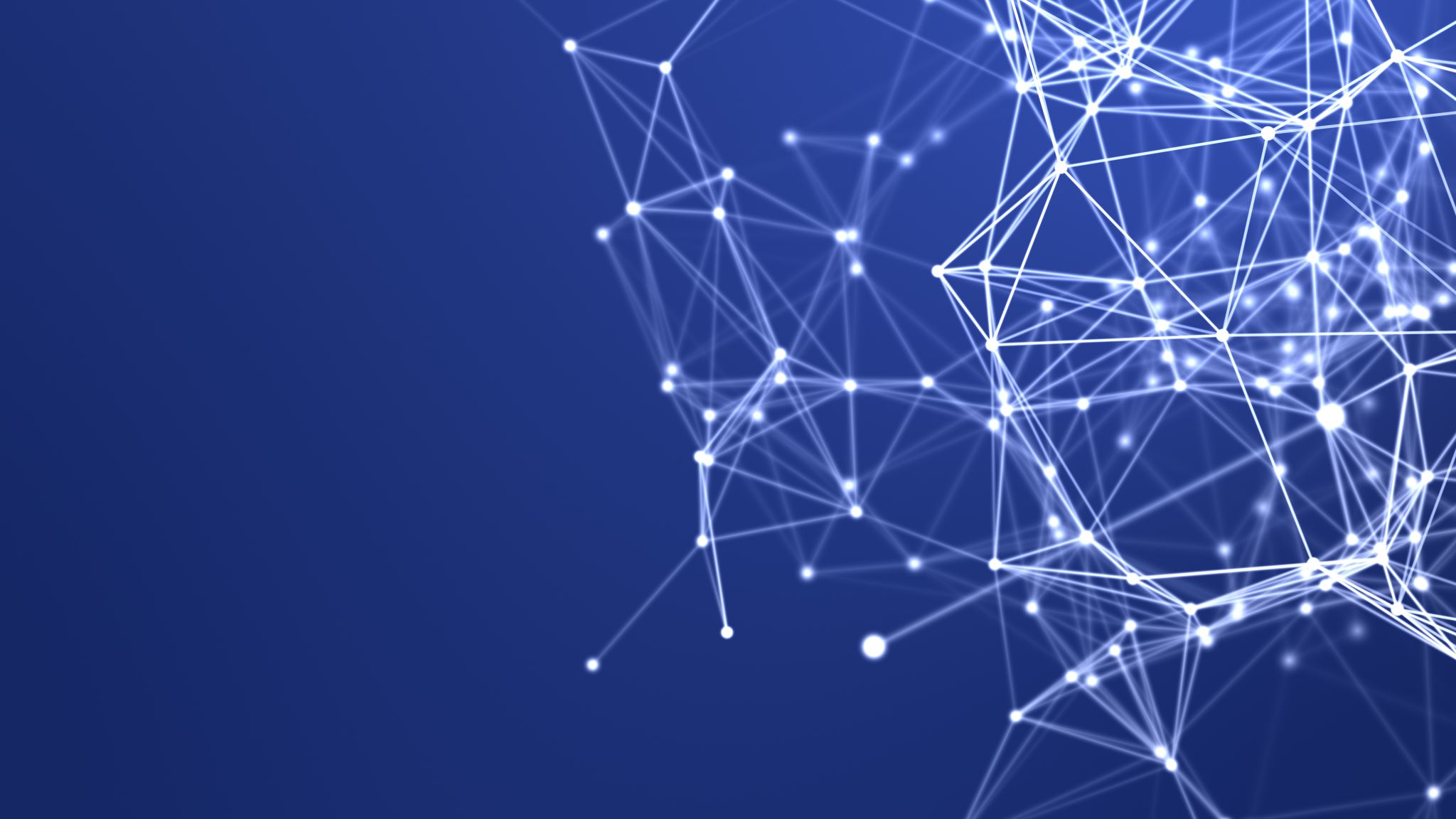 La précision et l'efficacité de l'IA
Vastes quantités de données
Identifier les lacunes dans les connaissances des élèves
Optimiser les parcours éducatifs
[Speaker Notes: Poirot reconnaîtrait sans aucun doute les capacités de l'intelligence artificielle à analyser de vastes quantités de données, d'identifer les lacunes dans les connaissances des élèves et d'optimiser les parcours éducatifs.]
Les limites de l'IA
[Speaker Notes: Cependant, Poirot ne manquerait pas de souligner les limites de l'intelligence artificielle. L'IA n'a pas l'intuition humaine et la compréhension des comportements et des émotions.C'est pourquoi il verrait l'IA comme un outil complémentaire, incapable de remplacer les professeurs et les éducateurs.]
L'éthique et la confidentialité
[Speaker Notes: Poirot parlerait certainement de l'impact de l'intelligence artificielle sur l'éthique et la confidentialité.Il soulignerait la nécessité de mettre en place des mesures strictes pour protéger les informations personnelles.]
Le développement des compétences critiques
[Speaker Notes: Poirot, défenseur de l'importance de la réflexion critique et de l'analyse, s'inquiéterait de voir les élèves et les professeurs devenir trop dépendants de la technologie pour résoudre des problèmes.Il plaiderait pour un équilibre entre l'utilisation del'intelligence artificielle et la pensée indépendante et créative.]
Consommation d'énergie
[Speaker Notes: En fin de compte, Poirot adopterait …. (texte dia)]
Et vous, Qu’en pensez-vous ?
L’Intelligence artificielle mérite sa place dans l’enseignement secondaire
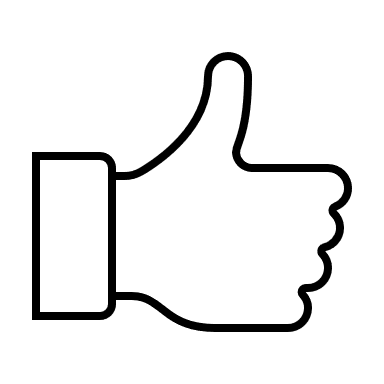 L’Intelligence artificielle ne mérite pas sa place dans l’enseignement secondaire
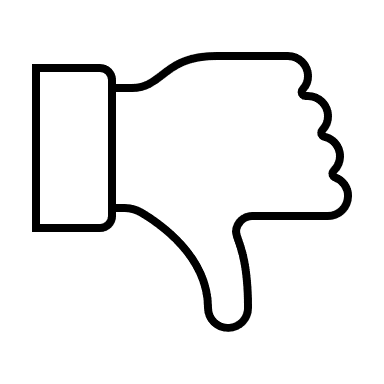 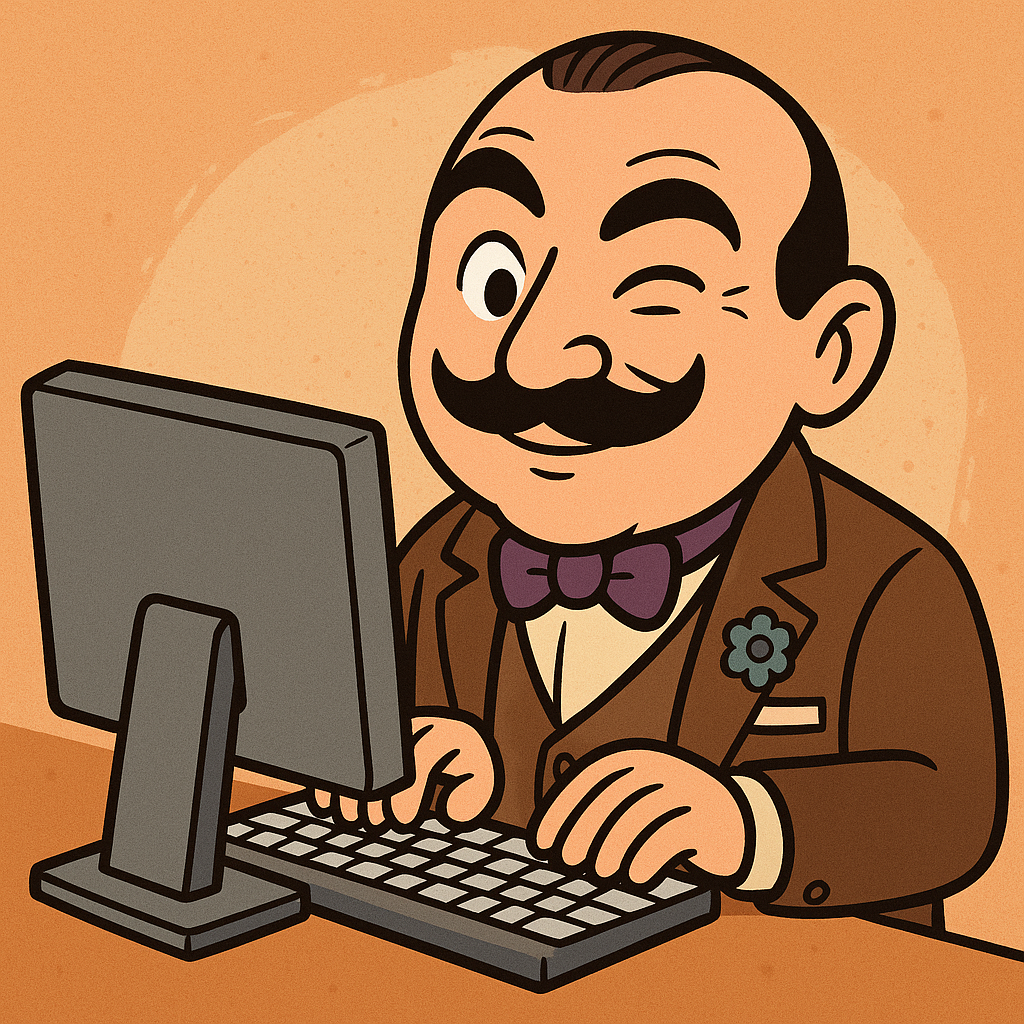 Merci pour votre attention
Présentation avec l'aide de
  - Copilote de Microsoft 365
  - ChatGpt (cartoon Poirot)
[Speaker Notes: J'ai préparé ma présentation à l'aide de Copilot et chat gpt . Merci pour votre attention.]